Математика 5. разред
НЕЈЕДНАЧИНЕ У ВЕЗИ СА САБИРАЊЕМ И ОДУЗИМАЊЕМ
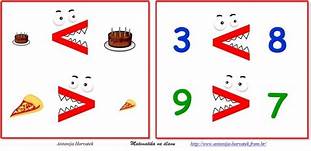 Неједначина је математички израз који помоћу знака неједнакости   
 (< или > ) повезује познате и непознате величине.
                   
Рјешавање неједначина у вези са сабирањем
 облика : а+ x < b

2 + X <  5
X <  5 - 2
X <  3

X ∈ { 0, 1, 2}
Пр: 2 + 2 <  5                   
4< 5 Тачно
 2+3 < 5 - Нетачно јер је 5=5
2 - позната величина
X - непозната величина
< - знак неједнакости
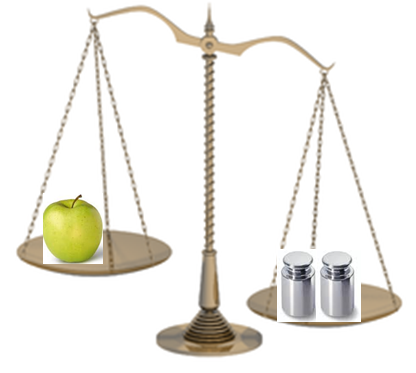 1. Ријеши неједначину са непознатим сабирком:
X + 2 400 < 6 800
X < 6 800 – 2 400
X < 4 400
X ∈ { 4 399, 4 398, … 0 }
Пр: 4 399 + 2 400 < 6 800 
                      6 799 < 6 800
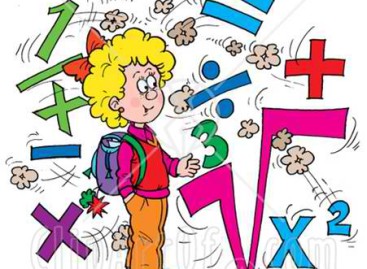 Рјешавање неједначина у вези са одузимањем
облика: x - а < b

X - 2 < 5
X < 5 + 2
X < 7           знак се не мијења

X ∈ { 0, 1, 2, 3, 4, 5, 6}
Пр: 6 -2 < 5
        4< 5
2. Рјеши неједначину са непознатим умањеником:

X – 2 600 < 3 900
X < 3 900 + 2 600
X < 6 500
X ∈ { 6 499, 6 498, ... 2 600 }
Пр: 6 499 – 2 600 < 3 900
                      3 899 < 3 900
Рјешавање неједначина у вези са одузимањем
облика: а-x < b

7-X < 5
X > 7-5
X > 2      знак се мијења

X ∈ { 3, 4, 5, 6, 7}
Пр: 7 -3 < 5                     7-7 < 5 
            4< 5                         0 < 5
3.Рјеши неједначину са непознатим умањиоцем:

20 000  - X < 4 800
X > 20 000 – 4 800
X > 15 200
X ∈ { 15 201, 15 202, ... 20 000 }
Пр: 20 000 – 15 201 < 4  800
                        4 799 < 4 800
Задаци за самосталан рад:
1.Одреди  скуп рјешења неједначина:
а)1 290 + X > 1 297 	
б) X – 204 < 1000
в)708- X > 702
2.Напиши неједначину и одреди скуп рјешења.
Повећај X за 236 тако да добијеш збир који је мањи од броја 280.
3.За које природне вриједности промјенљиве X разлика броја 3 280 и броја X је већа од 1 260?
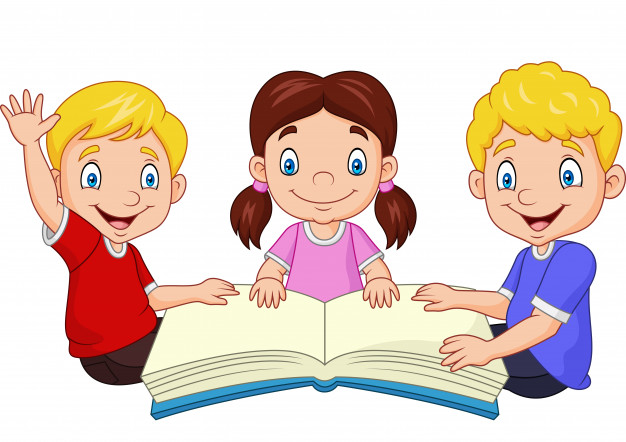